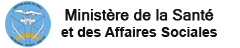 MISSIONS ET ORGANISATION DE L’ONASR
Créé par l'ordonnance 014/P-RM du 03 Avril 2020 et le décret 0194 014/P-RM du 03 avril 2020

Dr Ben Moulaye, CS SR
Plan de présentation
I.  Les Missions de l’ONASR
II. Organisation et les modalités de   fonctionnement
III. Dispositions diverses et finales
II. Organisation et les modalités de fonctionnement
1) Les organes d’administration et de gestion
Le Conseil d’Administration
La Direction générale (Un Directeur général, un Directeur général adjoint et cinq (5) Chefs de départements administratifs et techniques).
Le Comité scientifique et technique
Le Comité de gestion
Le Comité d’éthique
2) Composition et Missions/Attributions des Départements administratifs et techniques
Département Santé Mère-Enfant
Composition
Attributions
le Service de la Santé de la Mère et du Nouveau-né;

le Service Survie de l’Enfant
Participer à l’élaboration des politiques, programmes et projets à travers la production d’analyse et des tendances dans le domaine de la santé de la mère, du nouveau-né et de l’enfant ; 
coordonner les processus de planification, de mise en œuvre et du suivi des interventions en matière de santé de la mère, du nouveau-né et de l’enfant ;
veiller à la mise en œuvre des activités liées à la santé de la mère, du nouveau-né et de l’enfant ;
suivre les statistiques sur la santé de la mère, du nouveau-né et de l’enfant ;
participer à la formation sur les questions de la santé de la mère, du nouveau-né et de l’enfant.
Département Santé Adolescents et Jeunes
Composition
Attributions
le Service de Prévention et Promotion de la Santé des Adolescents et Jeunes;
le Service de la Prise en charge de la Santé des Adolescents et des Jeunes
participer à l’élaboration des politiques, programmes et projets à travers la production d’analyse et des tendances dans le domaine de la santé des Adolescents et des Jeunes; 
coordonner les processus de planification, de mise en œuvre et du suivi des interventions en matière de santé des Adolescents et Jeunes ; 
veiller à la mise en œuvre des activités de santé des adolescents et des jeunes ;
superviser les activités liées à la santé des adolescents et des jeunes   ;
suivre les statistiques sur la santé des adolescents et des jeunes ;   
participer à la formation sur les questions de la santé des adolescents et des jeunes.
Département Planification familiale et Genre
Composition
Attributions
participer à l’élaboration des politiques, programmes et projets à travers la production d’analyse et des tendances dans le domaine de la Planification familiale et du Genre; 
coordonner les processus de planification, de mise en œuvre et du suivi des interventions en matière de la Planification familiale et du Genre; 
veiller à la mise en œuvre des activités de planification familiale et du Genre ;
contribuer à la promotion, la gestion des produits de la planification familiale et à l'appui-conseil ;
contribuer à la prévention et prise en charge des violences basées sur le Genre ;
contribuer à la promotion des bonnes pratiques en matière de Genre ;
assurer la gestion de la banque des données.
le Service de la Planification familiale ;
le Service Genre.
Département Formation, Recherche et Com
Composition
Attributions
assurer le renforcement des compétences des prestataires et gestionnaires de programmes et projets ;
participer à l’élaboration des politiques, programmes et projets à travers la production d’analyse et des tendances dans le domaine de la Formation, de la Recherche et de la Communication ; 
coordonner les processus de planification, de mise en œuvre et du suivi des interventions dans le domaine de la Formation, de la Recherche et de la Communication ; 
réaliser des études de recherches ;
évaluer l’efficacité des différents programmes, projets ;
assurer des formations nationales et  internationales ;
participer à l’évaluation de la qualité des services de santé de la reproduction ;
de collecter, produire et diffuser la documentation en santé de la reproduction 
produire des publications scientifiques;
assurer la communication interne et externe de l’Office ; 
appuyer  tous les départements de l’Office et les autres services impliqués ;
créer les conditions favorables au développement de la santé de la reproduction.
le Service Formation et Recherche;
le Service Communication.
Département Administration et Coopération Technique
Composition
Attributions
assurer le secrétariat, la gestion du courrier et l’orientation des usagers ;
assurer la gestion des ressources humaines ;
assurer la gestion financière ;
organiser les audits financiers;
Assurer la gestion des équipements bureautiques et informatiques ;
assurer l’acquisition, le stockage et l’approvisionnement des structures de santé publique en produits contraceptifs et consommables ;
développer le partenariat avec les organismes bilatéraux et multilatéraux ;
promouvoir les échanges d’expertise et la coopération en matière de santé de la reproduction.
le Service Administration 

le Service Coopération Technique.
L’Agent Comptable
Le service comptable assiste le Directeur général dans toutes les tâches liées à la gestion des finances et du matériel de l’Office, notamment :
la préparation et le suivi de l’exécution du budget ;
la tenue de la comptabilité générale et de la comptabilité-matières ;
le recouvrement des recettes et le paiement des dépenses ;
l’élaboration du compte de gestion de l’Office.
Le service comptable est dirigé par un Agent comptable nommé par arrêté du ministre chargé des Finances
DISPOSITIONS DIVERSES ET FINALES
Article 36 :L’Office peut disposer d’établissements de santé spécialisés dans le domaine de la santé de la reproduction.
 
Article 37 : Les directions régionales de la santé coordonnent les activités  de l’Office au niveau régional.
 
Article 38 : Un manuel de procédures fixe les détails de l’organisation et du fonctionnement des services de l’ONASR.
Les attentes d’intégration
1. Coordination: du niveau central au niveau décentralisé
2. Formation: centre de formation en SR
3. Offre de service: Clinique fixe et mobile, gratuité des soins SR et intrants PF
4. Recherche et de documentation: intégration des aspects recherche
5. Demande: centre audiovisuel
Merci pour votre aimable attention